‹#›
Tech Pals
COMPUTERS AND FILE MANAGEMENT
NOVEMBER 10TH, 2019
‹#›
Computers Advanced (1:1)
Connecting to a Wi-Fi and Wi-Fi outside of your home
Getting help and answering tech questions
Speeding up your computer with Task Manager
Accessing your photos online with cloud
Google Doc, Google Drive, iCloud
Accessing the Microsoft store and Apps
1:1 help and questions
© 2019, Tech Pals. 		 www.TheTechPals.com 		Info@TheTechPals.com
‹#›
File management
Ways to store data
Internal vs external storage
Organization
Cloud storage
PC and Mac
© 2019, Tech Pals. 		 www.TheTechPals.com 		Info@TheTechPals.com
‹#›
PC activity with JoshMac activity with Leah
Creating a document
Organizing folders
Finding the document
© 2019, Tech Pals. 		 www.TheTechPals.com 		Info@TheTechPals.com
‹#›
Types of storage
Internal hard drive (250, 500GB)
Portable external drives (1, 2TB)
Cloud and Drive storage (100GB)
© 2019, Tech Pals. 		 www.TheTechPals.com 		Info@TheTechPals.com
‹#›
Internal hard drive
Built into your computer
At risk if your computer becomes infected
Can be recovered if you want to move files to a new computer
© 2019, Tech Pals. 		 www.TheTechPals.com 		Info@TheTechPals.com
‹#›
External Storage
Jump Drives, Flash Drives
Great for portability and transferring files
Downside, very small and can get lost
Typically not secure
© 2019, Tech Pals. 		 www.TheTechPals.com 		Info@TheTechPals.com
‹#›
External Storage
Large external hard drives
Large storing capacity
Portable
Safe from viruses, encrypted
© 2019, Tech Pals. 		 www.TheTechPals.com 		Info@TheTechPals.com
‹#›
Cloud
Google Drive - Tech Pals Top Pick
Large storing capacity
Portable
Safe from virus
Can access from anycomputer without carrying an external storage
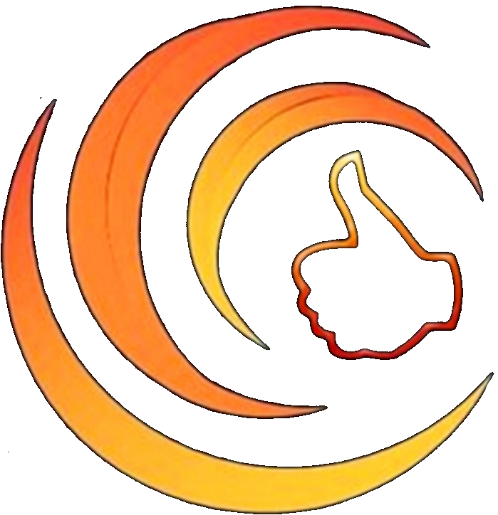 © 2019, Tech Pals. 		 www.TheTechPals.com 		Info@TheTechPals.com
‹#›
Google Drive
https://edu.gcfglobal.org/en/googledriveanddocs/managing-your-files/1/
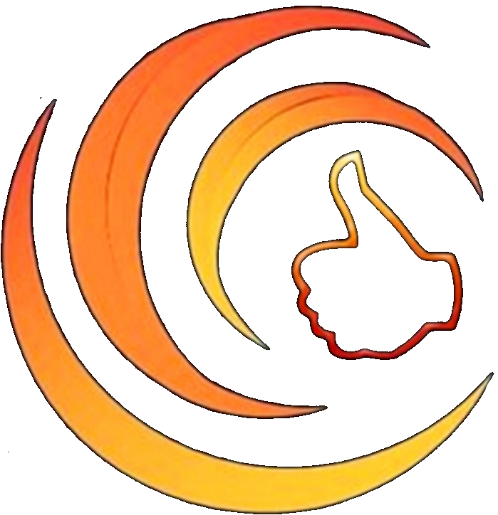 © 2019, Tech Pals. 		 www.TheTechPals.com 		Info@TheTechPals.com
‹#›
PC File Management with Windows
https://youtu.be/BY1y_RQxIdg
© 2019, Tech Pals. 		 www.TheTechPals.com 		Info@TheTechPals.com
‹#›
Cloud Example and PC Example
Activity
© 2019, Tech Pals. 		 www.TheTechPals.com 		Info@TheTechPals.com